МУНИЦИПАЛЬНОЕ  БЮДЖЕТНОЕ  ДОШКОЛЬНОЕ  ОБРАЗОВАТЕЛЬНОЕ  УЧРЕЖДЕНИЕ
ДЕТСКИЙ  САД  №  24 КОМБИНИРОВАННОГО  ВИДА
ЧТЕНИЕ – ПРАЗДНИК  ДУШИ
Конина Надежда Николаевна
                                воспитатель
г. Мончегорск, 2015
«Чтение – это окошко, через которое дети видят и познают мир и самих себя»
                  В.А.Сухомлинский
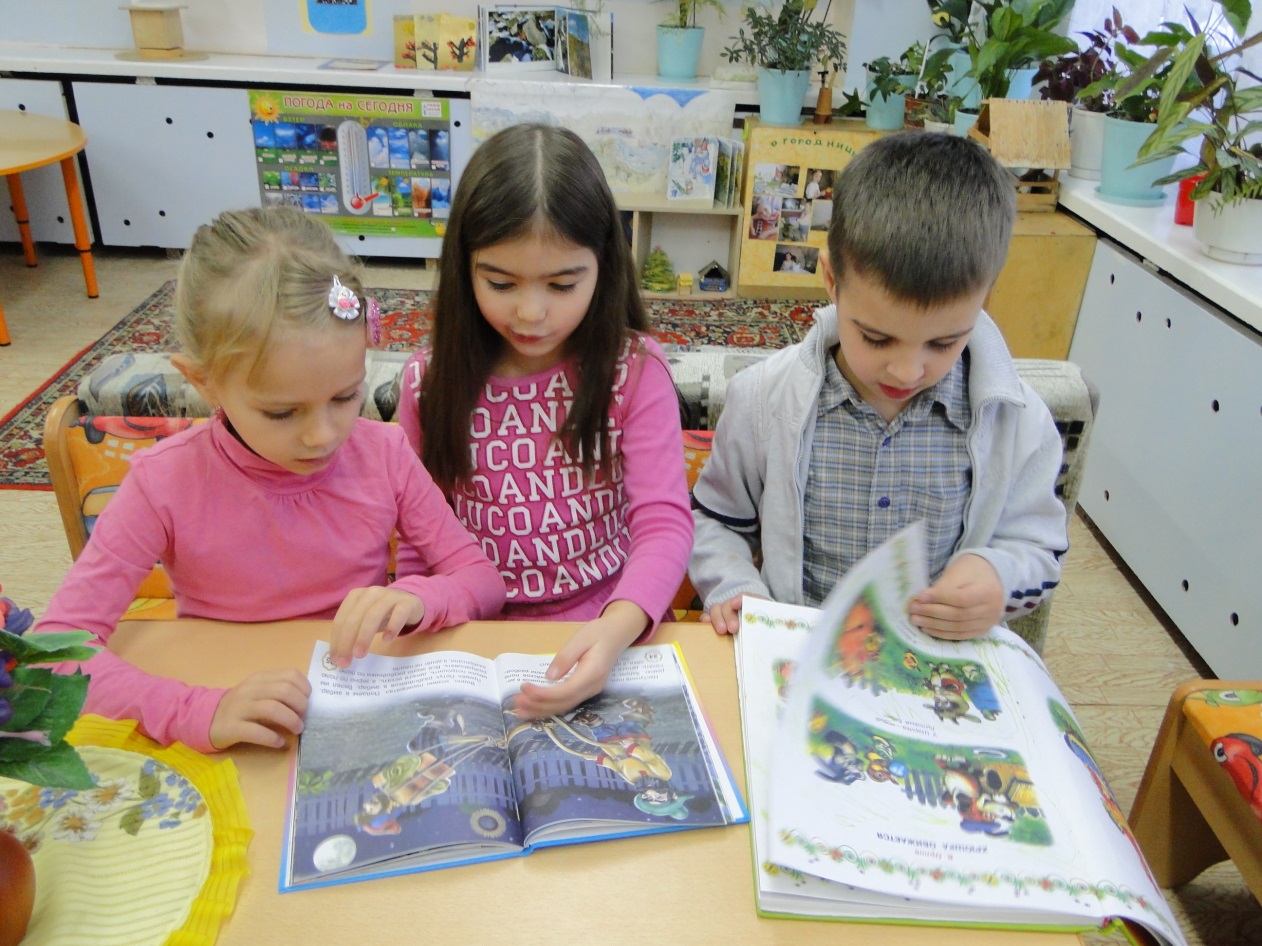 Работа с детьми по приобщению к чтению
Проведение НОД
Создание развивающей предметно-пространственная среды
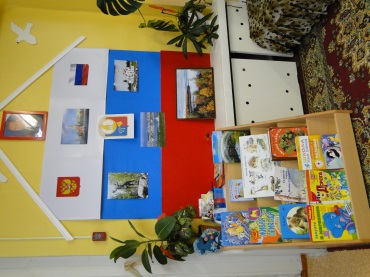 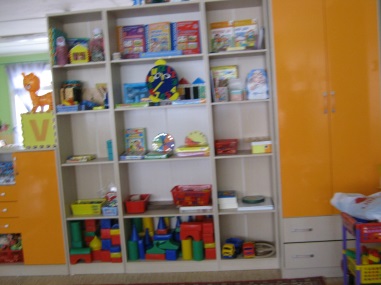 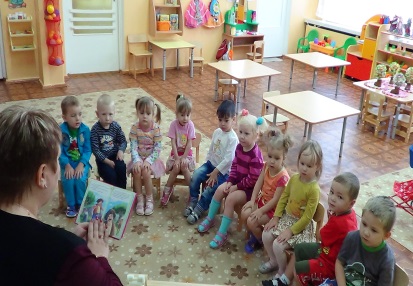 Совместная работа с коллегами
Взаимодействие с родителями
Свободная деятельность
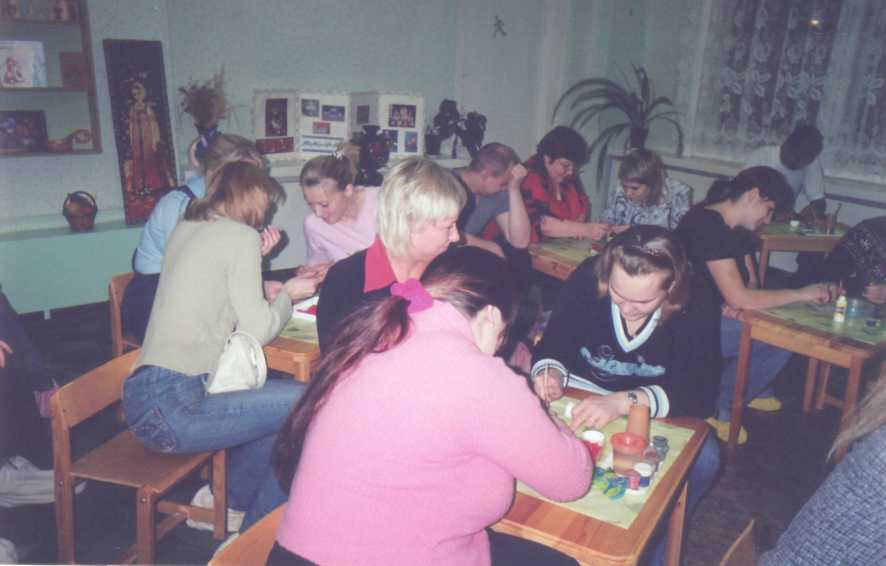 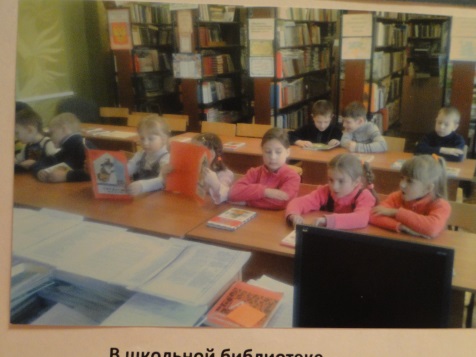 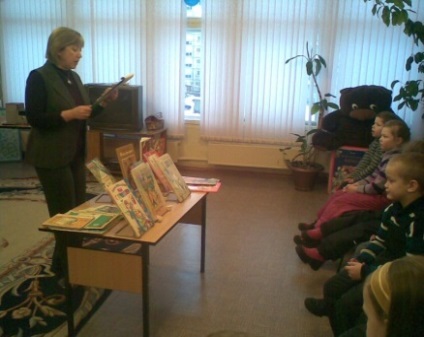 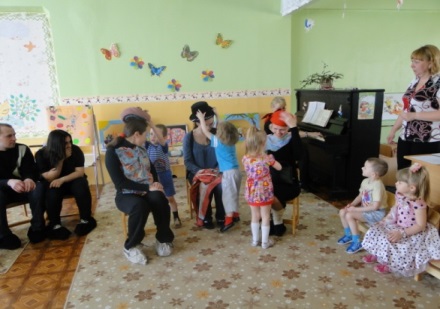 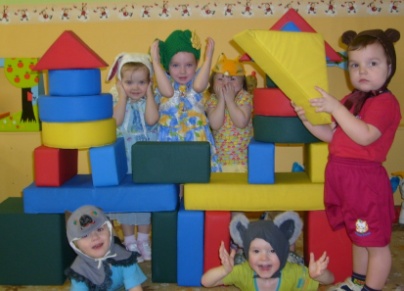 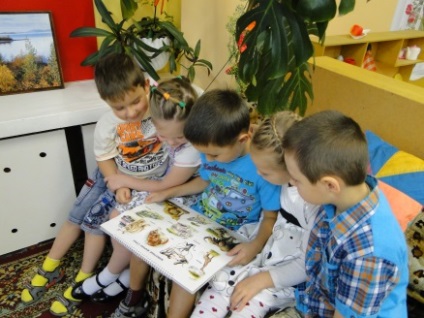 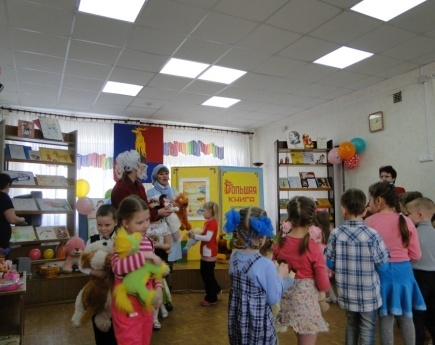 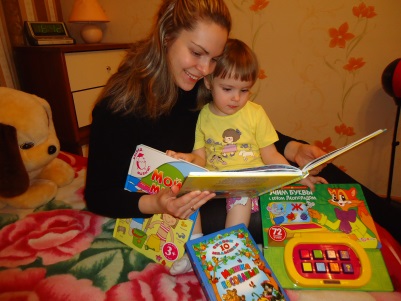 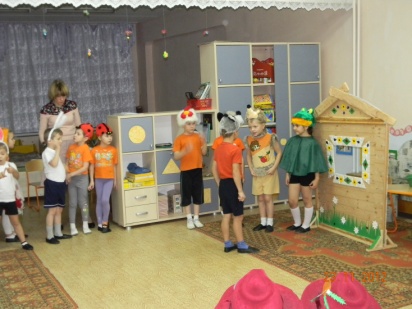 Взаимодействие с родителями

-  в информационном уголке для родителей: 
список художественной литературы, которую рекомендовано читать детям в данном возрасте; высказывания известных людей и статьи специалистов о важности привития любви к чтению; 
- изготовление и распространение памяток для родителей о том, как с ребенком организовать работу с книгой;
- проведение совместных с родителями литературных викторин, досугов по литературным произведениям различных детских писателей и поэтов;
участие в «Конкурсе чтецов», который проводится в детском саду каждый год, где и дети, и родители показывают свое мастерство в знании детской художественной литературы, выразительности чтения и театрализации;
-  привлечение родителей к совместной проектной деятельности;
-  изготовление костюмов для театрализованной деятельности;
- поощрение родителей и детей, посещающих городскую библиотеку (совместно с сотрудниками библиотеки не раз отмечали грамотами родителей и детей как активных читателей);
-  привлечение к оказанию помощи в обогащении книжного уголка группы (родителями собрана богатая библиотека красочно- иллюстрированных книг).
Социокультурный клуб «От чистого истока»
Круглый стол для родителей  о пользе  чтения                                   «Чтение – праздник души»
Игровое упражнение «Цветок - желаний»
Литературная викторина для родителей                     « С книгами знаться – ума набираться»
Практическое задание «Умные книжки – умным детишкам»
Концерт детей для родителей
Полезные советы и рекомендации. Памятка для родителей.
Памятка для родителей  «Чтение — праздник души» 
                                                      Дети — это счастье, созданное Вашим трудом.
                                                                                       В.А. Сухомлинский
    Вы хотите, чтобы ваш ребенок читал? Учтите эти добрые советы, и ваши желания исполнятся.- Прививайте детям интерес к чтению с раннего детства.- Покупая книги, выбирайте яркие по оформлению и интересные по содержанию. Покупайте по возможности книги полюбившихся ребенку авторов, оформляйте личную библиотеку вашего сына или дочери.- Систематически читайте сами. Это формирует у ребенка привычку видеть в доме книгу всегда.- Обсуждайте прочитанную книгу в семье, даже если произведение вам не понравилось. Это способствует развитию вашей речи и речи вашего ребенка.- Рекомендуйте ребенку книгу своего детства, делитесь своими детскими впечатлениями от чтения той или иной книги, сопоставляйте ваши и его впечатления.- Чтение вслух помогает расширить словарный запас детей, а также развить у них умение слушать и сосредоточивать внимание. Чтение вслух сближает родителей и детей. Читают все по очереди. Время чтения — примерно 40 — 45 минут.- Прививайте навыки культурного и бережного обращения с книгой.- Совместное чтение — наиболее простой способ развития навыков чтения у детей. Рассматривание, обсуждение и чтение книг — важнейший момент, с помощью которого родители могут привить детям интерес к чтению.- Рисунки по мотивам любимых книг являются для ребенка одним из способов выражения своих впечатлений от произведения.- Попытайтесь вместе с ребенком сочинить собственное окончание произведения. Достоинством таких историй является более глубокое понимание прочитанной книги.- Дарите ребенку хорошие книги с дарственной надписью, добрыми и теплыми пожеланиями. Спустя годы это станет добрым и светлым напоминанием о родном доме, о его традициях, о дорогих и близких людях.
- Не спешите оставлять детей один на один с книгой, пусть вам будет интереснее втроем, вчетвером — всей семьей, большой или малой, положите свое сердце «у чтения».
                                              Увидеть счастливые глаза ребенка при чтении. Это чудо — раз!                                Вновь вместе вернуться в мир детства. Это чудо — два!                                Познакомиться с творчеством писателей. Это чудо — три!
Чтобы чтение было праздником души, необходимо популяризировать семейное чтение, возродить его традиции. И прежде всего через образовательную область с привлечением родительской общественности и социума.
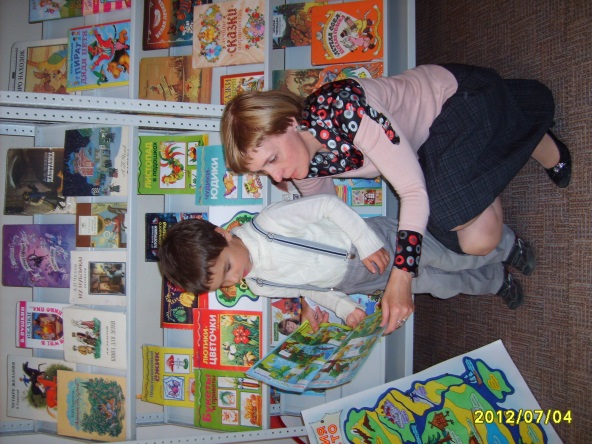 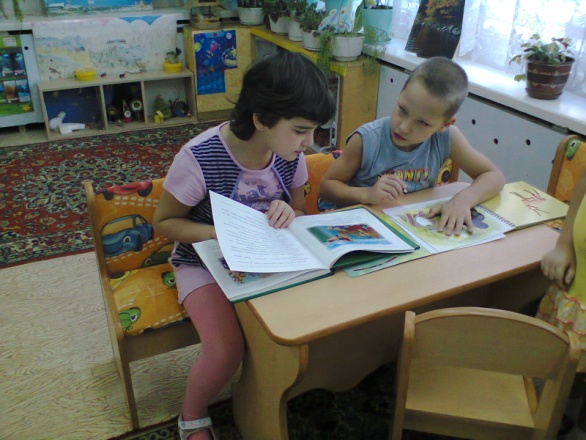 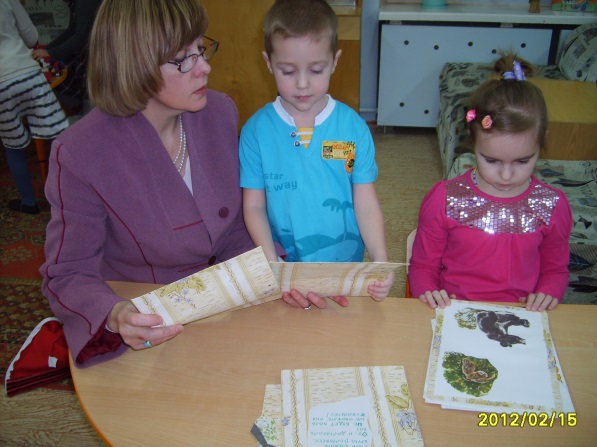 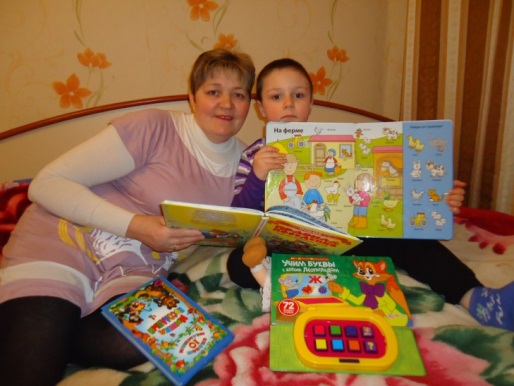 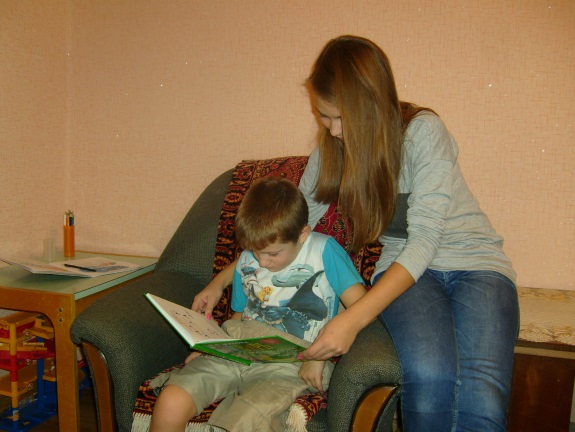 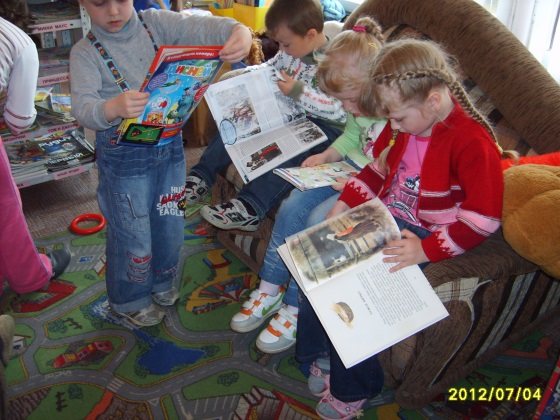 СПАСИБО ЗА ВНИМАНИЕ!